En bref…
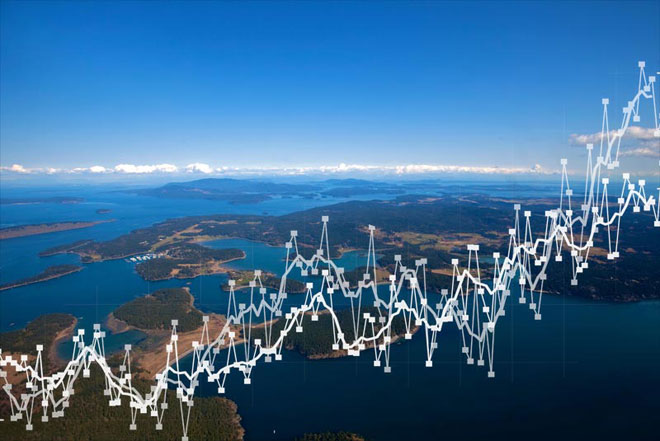 Nos ressources s’épuisent…
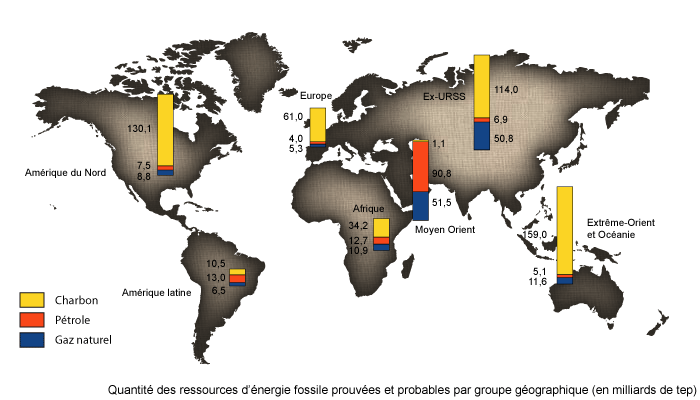 La terre est malade de son climat
Mais… en quoi cela concerne-t-il réellement le monde des Travaux Publics ???
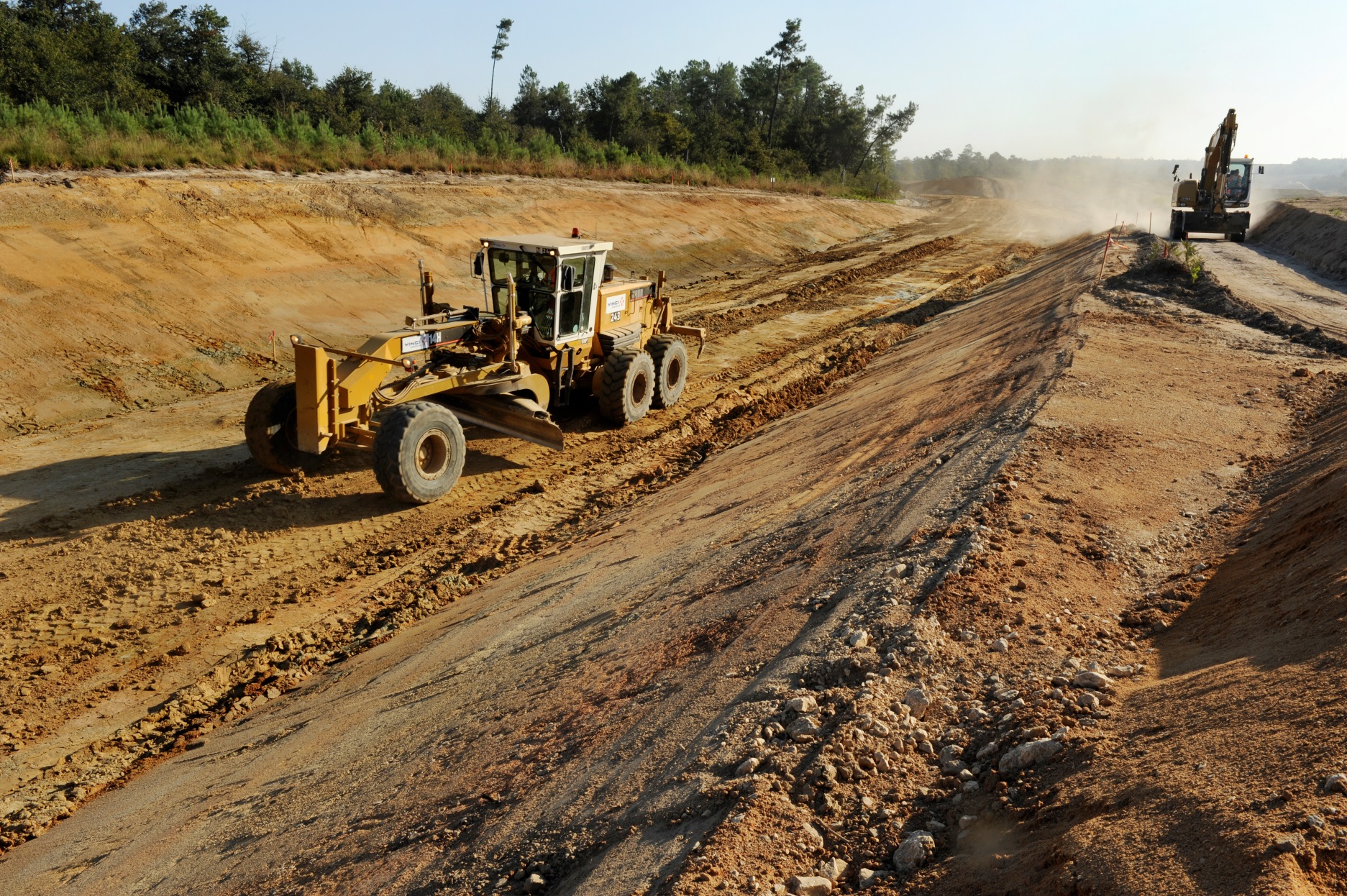 L’une des réponses est là…
Source FNTP, Valeurs 2014
Et, en millions d’euros, en 2014…
Source FNTP, Valeurs 2014
60 % du Chiffre d’Affaires des entreprises de Travaux Publics

Soit 23 577 Millions d’euros
Etat
Collectivités locales
Entreprises publiques
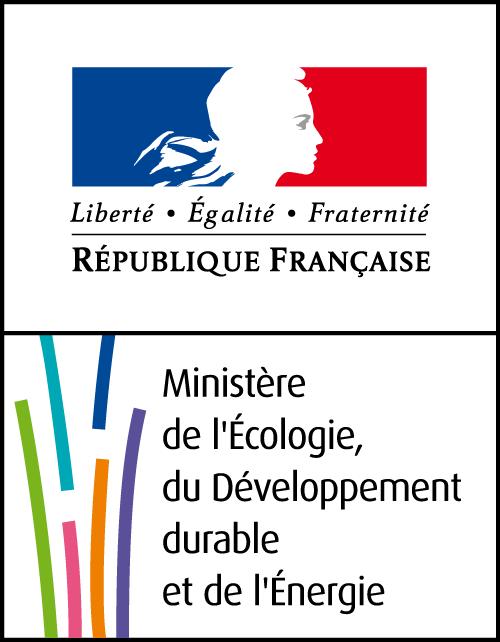 Donc, quand le gouvernement donne des directives environnementales, les entreprises de TP n’ont aucun autre choix que de suivre…
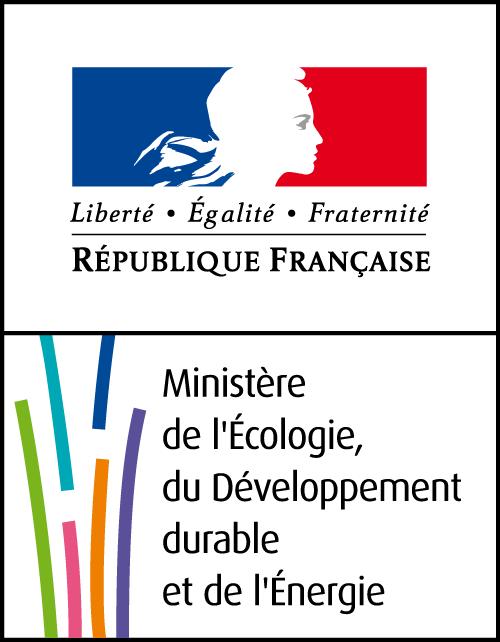 Des directives concrètes….
Stratégie nationale du développement durable du 3 juin 2003, qui insiste notamment sur l’exemplarité de l'État…
Charte de l’Environnement du 25 juin 2003, adossée à la Constitution…
Grenelle de l’environnement…
Pacte de solidarité écologique…
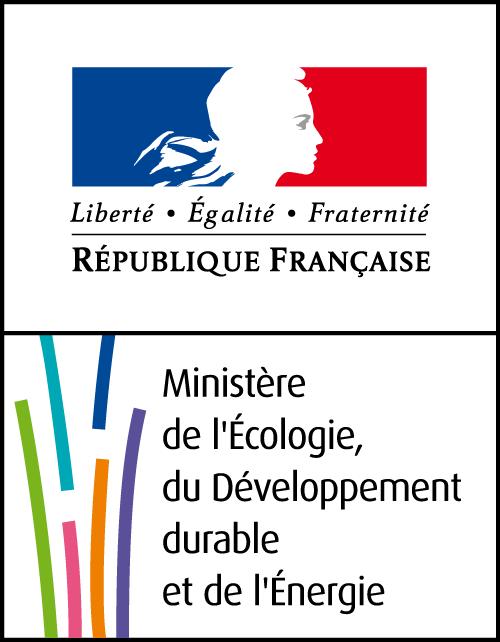 Forte implication des maîtres d’ouvrages publics
(« Exemplarité de l’état »)
Evolution du Code des Marchés Publics 
(introduction d’exigences environnementales)
Adaptation obligatoire des entreprises de Travaux Publics
Mais… quoi faire ??? 
En cette période de transition, les initiatives sont balbutiantes, fragiles, discrètes, floues… 
mais elles existent !
A vous de vous insérer dans ces démarches ou d’en créer de nouvelles !
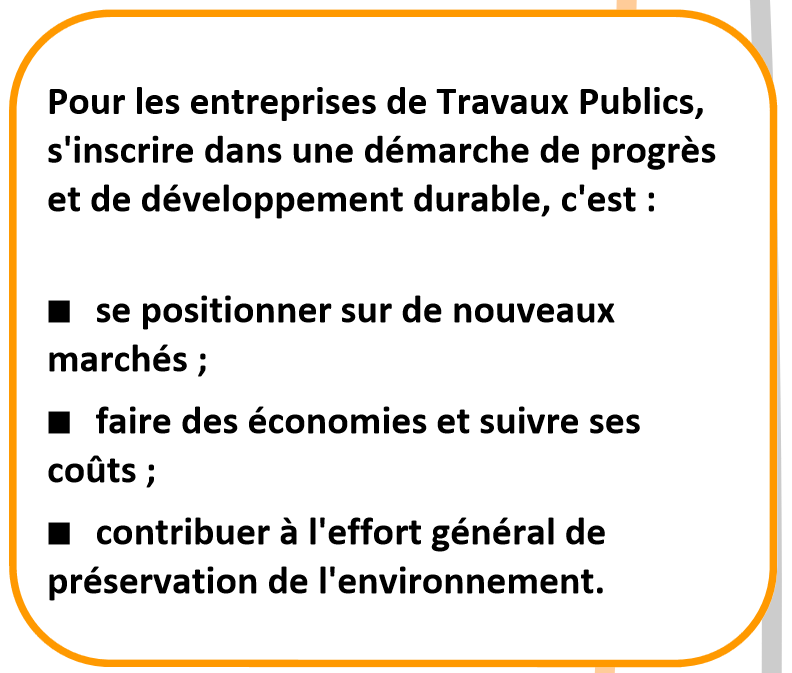 Selon la FNTP…
Et pour cela, voici quelques pistes…